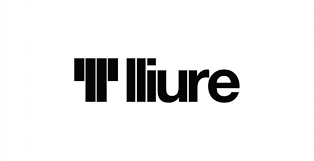 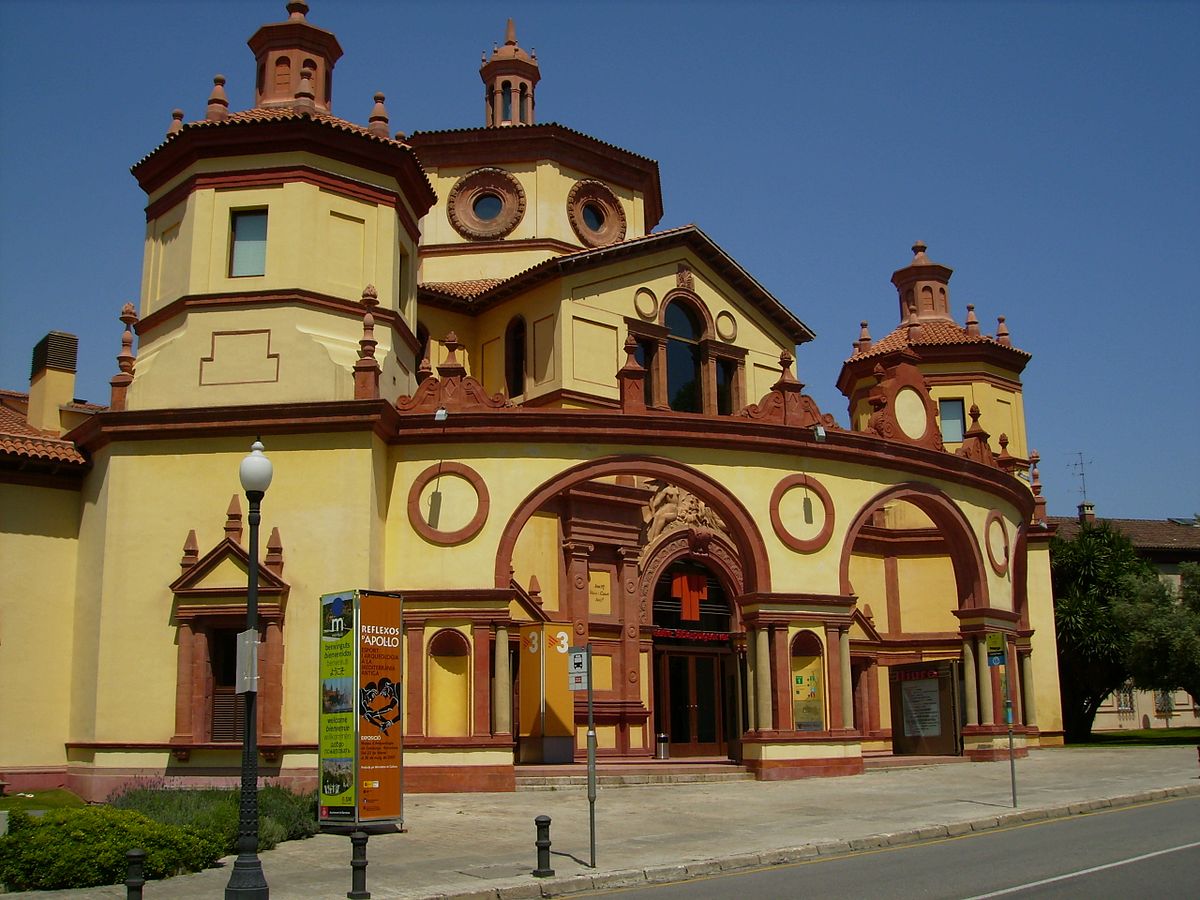 TEATRE LLIURE MONTJUÏC
Els símbols pictogràfics utilitzats són propietat del Govern d’Aragó i han estat creats per Sergio Palao per ARASAAC (http://arasaac.org) que els distribueix sota llicència Creative Commons (BY-NC-SA). Autor: CRAB Fundació i Aprenem autisme.
Instruccions d’ús
AQUESTA GUIA SERVEIX PER SABER COM ACCEDIR AL TEATRE LLIURE DE MONTJUÏC. POTSER L’HAURÀS D’UTILITZAR AMB L’AJUT D’UNA PERSONA DE SUPORT.
AQUESTA GUIA ÉS EN FORMAT EDITABLE PERQUÈ L’ADAPTIS A LES TEVES NECESSITATS. POTS CANVIAR-LA, REDUIR-LA O AMPLIAR-LA.
POTS IMPRIMIR TOTA LA GUIA O NOMÉS UNA PART                                                             I PORTAR-LA AMB TU. TAMBÉ POTS PORTAR LA GUIA A LA PANTALLA DEL MÒBIL O TAULETA.
2
Els símbols pictogràfics utilitzats són propietat del Govern d’Aragó i han sigut estat per Sergio Palao per ARASAAC (http://arasaac.org) que els distribueix sota llicència Creative Commons (BY-NC-SA). Autor: CRAB Fundació i Aprenem autisme.
EL TEATRE LLIURE TÉ TRES ENTRADES.

ENTRADA PASSEIG SANTA MADRONA.

ENTRADA PLAÇA MARGARIDA XIRGU ESCALES DE PEDRA.

ENTRADA PLAÇA MARGARIDA XIRGU RAMPA DE PEDRA.
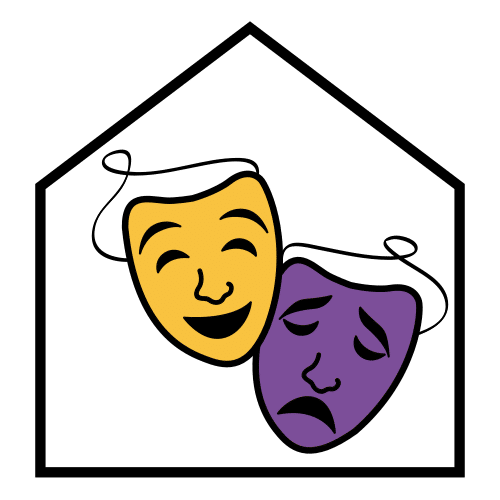 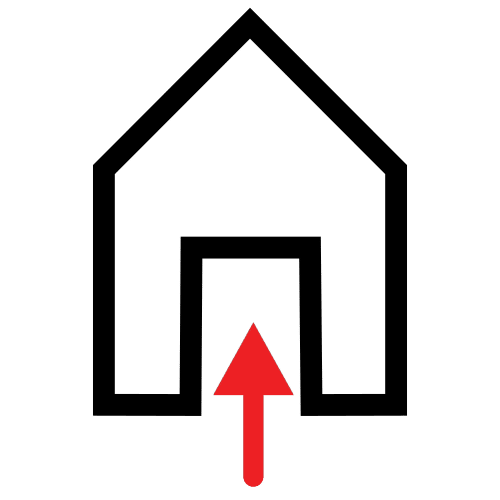 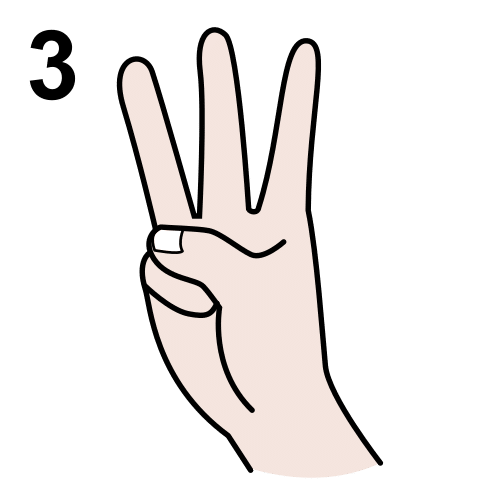 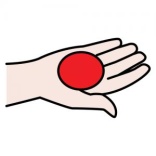 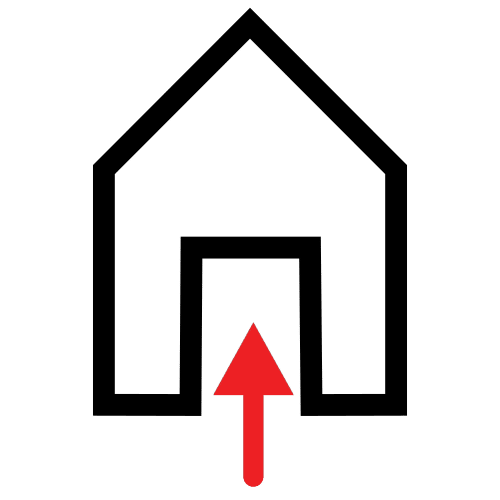 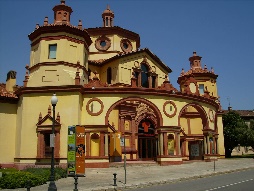 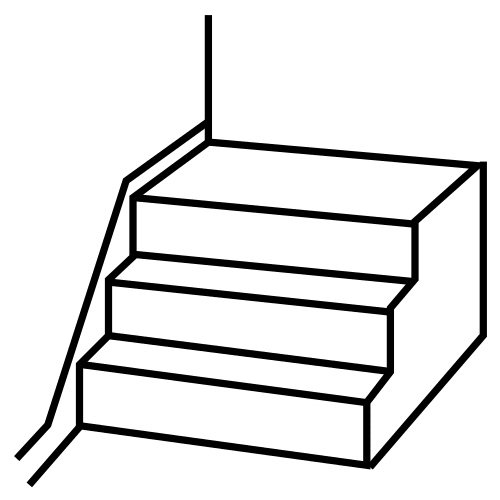 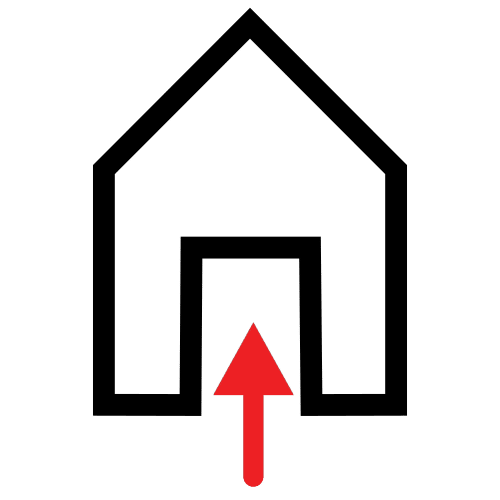 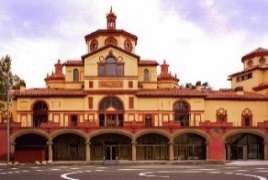 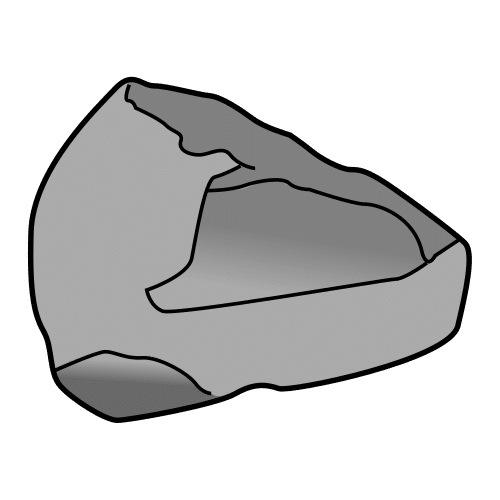 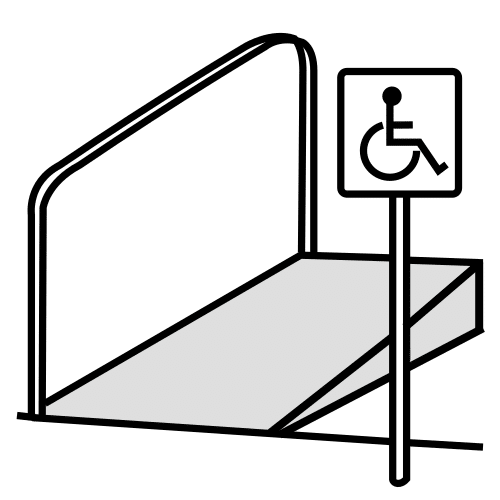 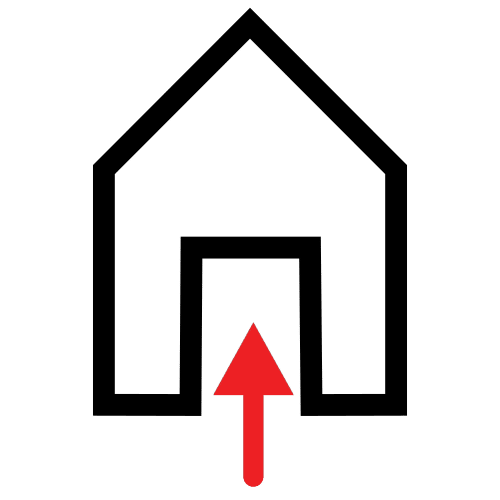 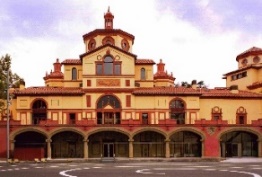 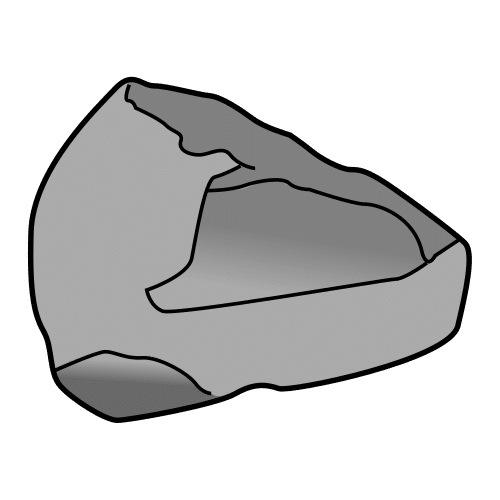 Els símbols pictogràfics utilitzats són propietat del Govern d’Aragó i han estat creats per Sergio Palao per ARASAAC (http://arasaac.org) que els distribueix sota llicència Creative Commons (BY-NC-SA). Autor: CRAB Fundació i Aprenem autisme.
PER VEURE LES OBRES DE L’ESPAI LLIURE O SALA PETITA

ENTRO PER LA PLAÇA MARGARIDA XIRGU RAMPA O ESCALES.

DINS DEL TEATRE VAIG AL MOSTRADOR ESQUERRE

ESPERO PER ENTRAR A L’ESPAI LLIURE DEL TEATRE.
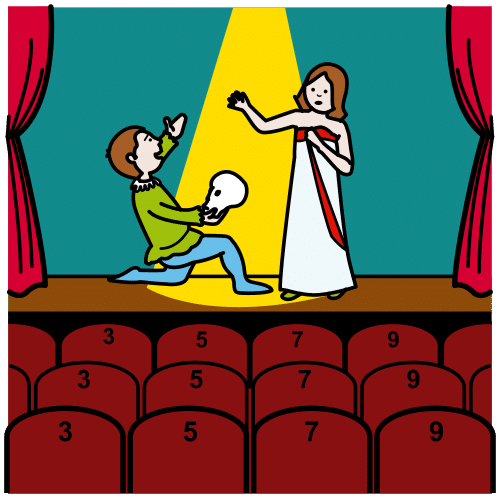 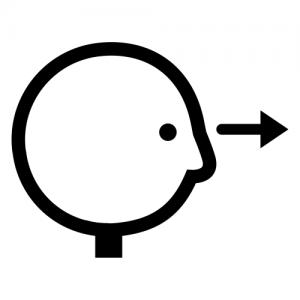 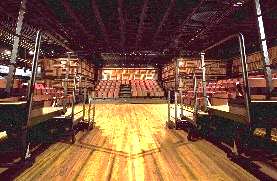 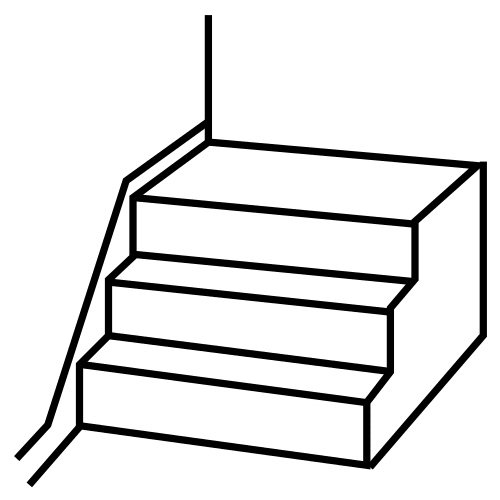 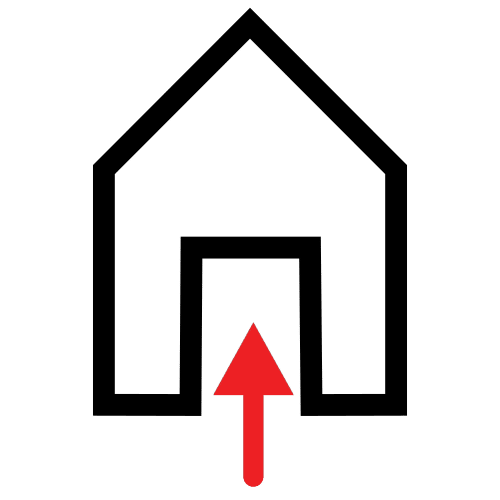 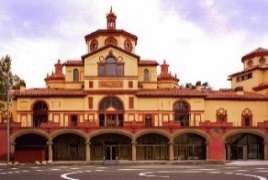 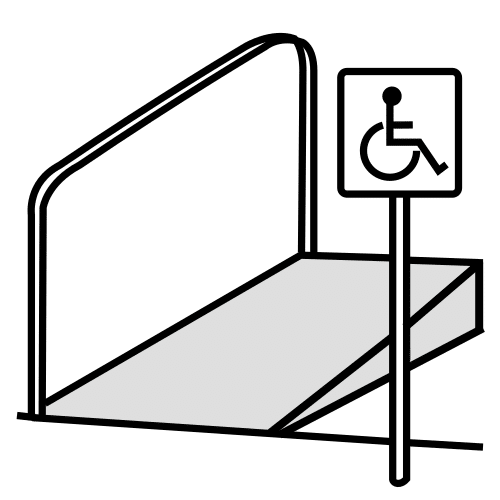 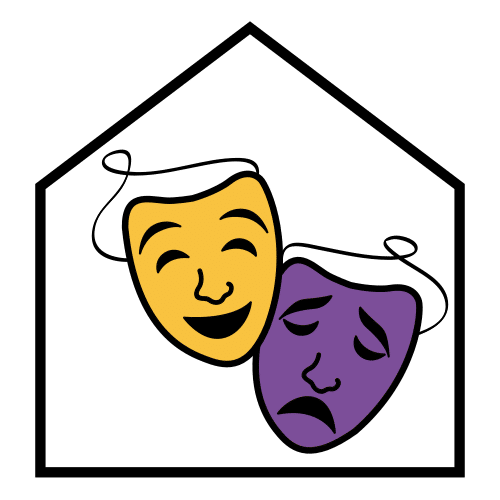 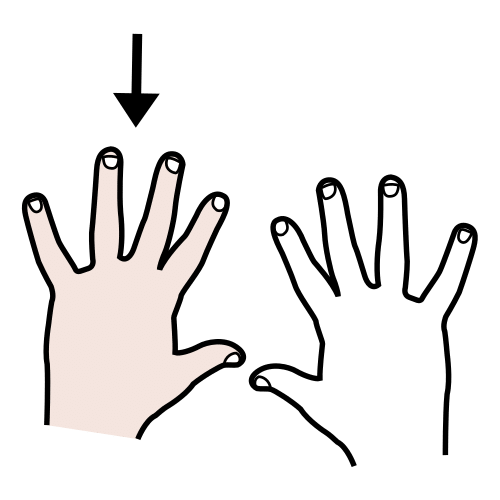 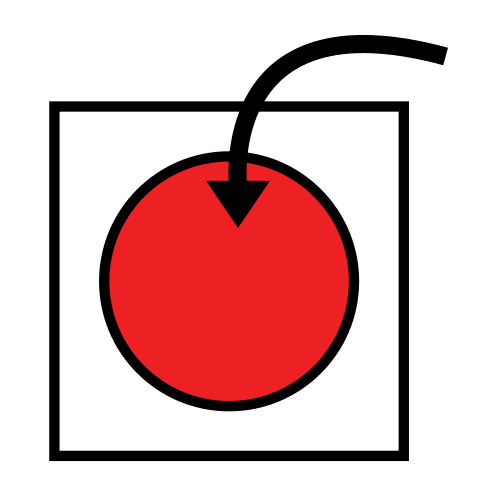 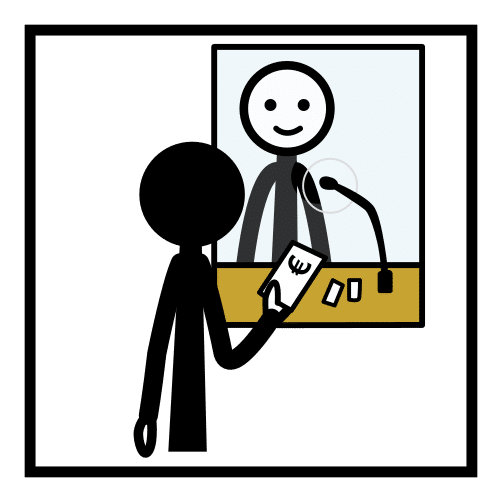 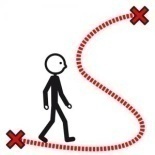 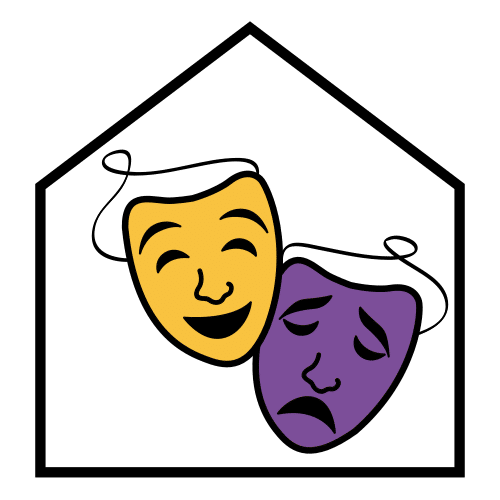 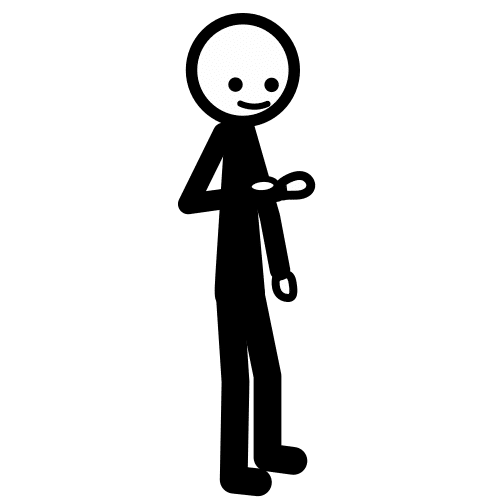 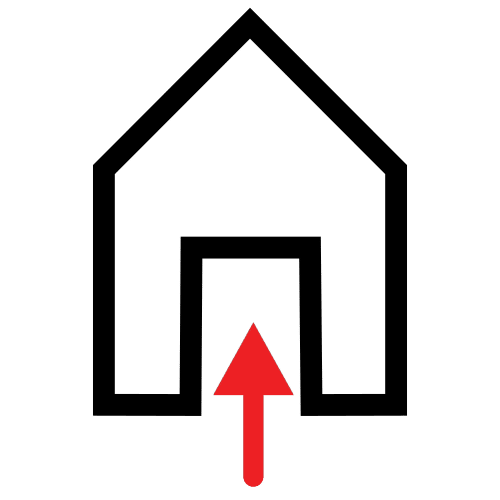 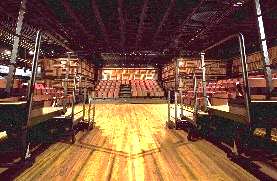 Els símbols pictogràfics utilitzats són propietat del Govern d’Aragó i han estat creats per Sergio Palao per ARASAAC (http://arasaac.org) que els distribueix sota llicència Creative Commons (BY-NC-SA). Autor: CRAB Fundació i Aprenem autisme.
L’ESPAI LLIURE DEL TEATRE TÉ GRADES DE BUTAQUES

JO SEURÉ A LA MEVA BUTACA PER VEURE L’OBRA.

AL FINAL DE L’OBRA  APLAUDEIXO I ELS ACTORS SALUDEN.

SURTO DE LA SALA SEGUINT LA FILA TRANQUIL·LAMENT.
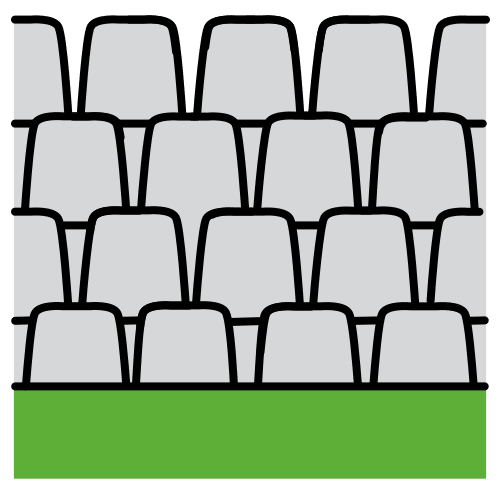 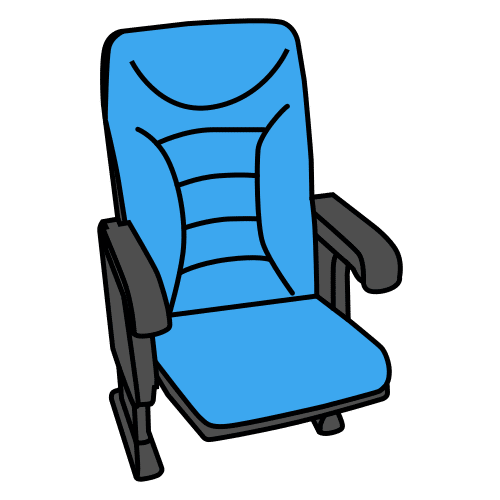 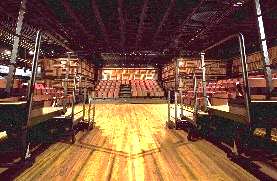 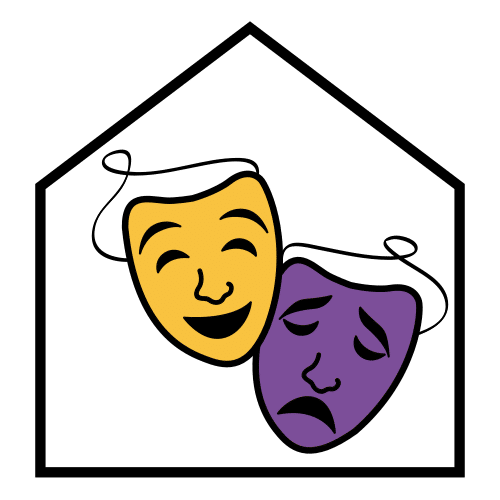 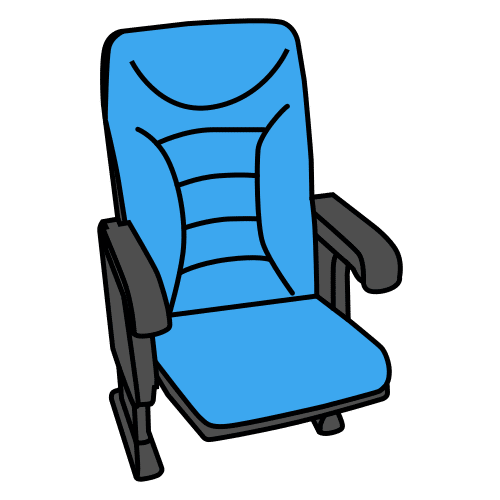 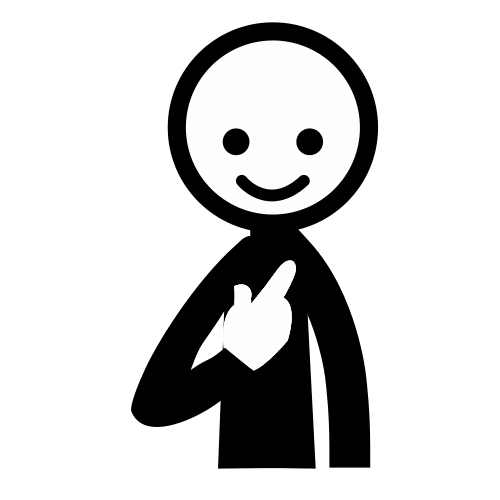 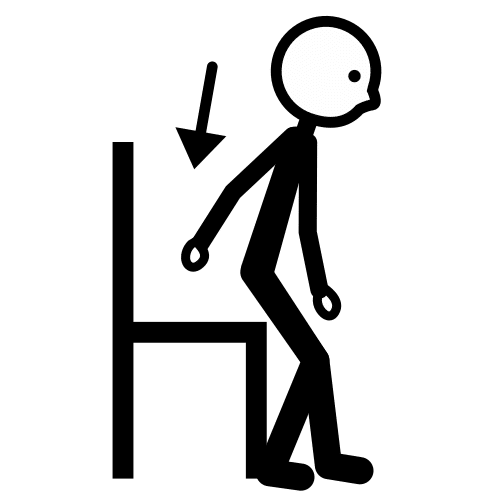 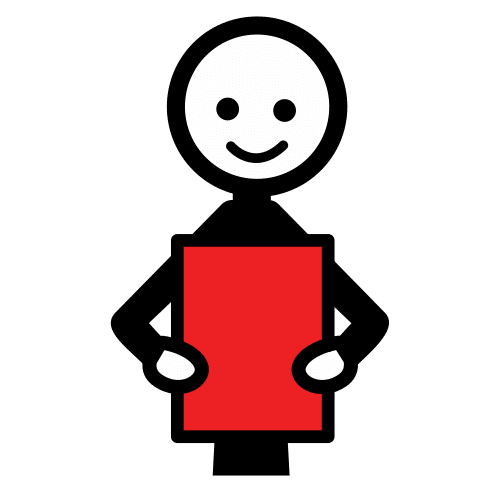 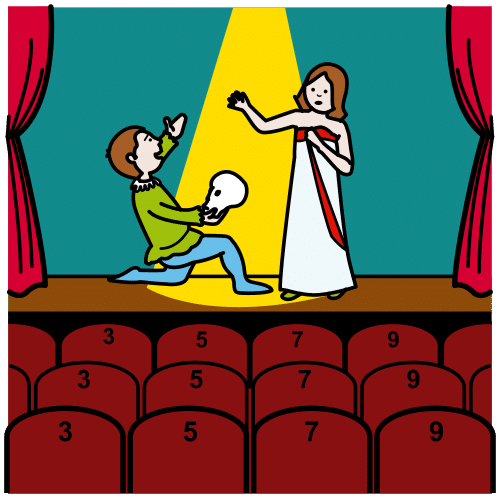 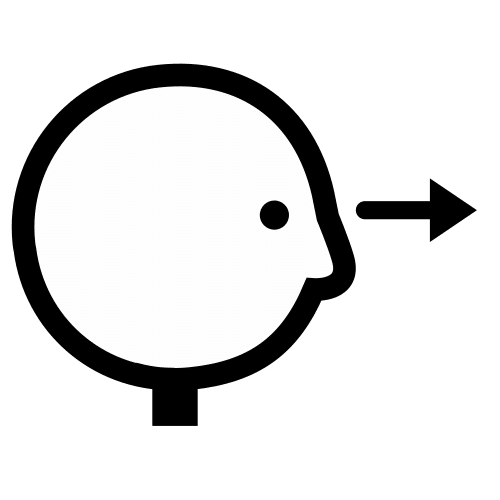 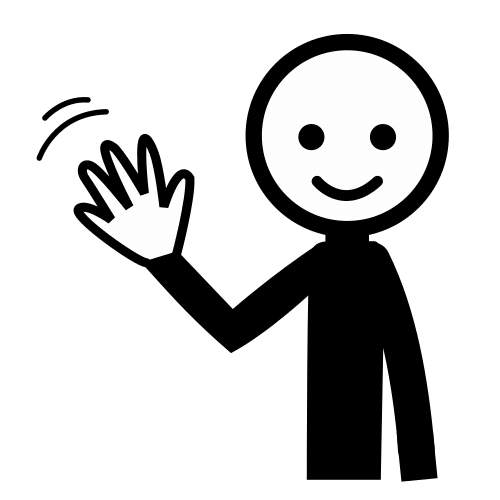 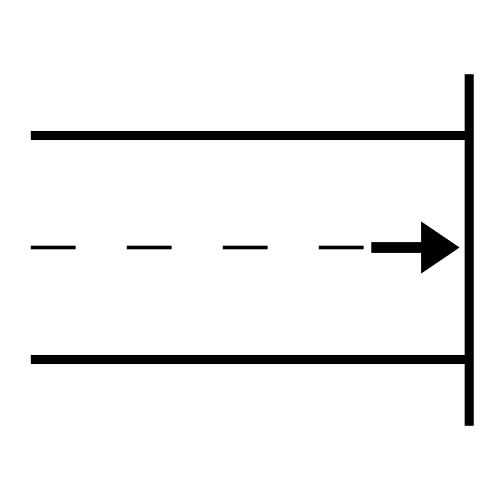 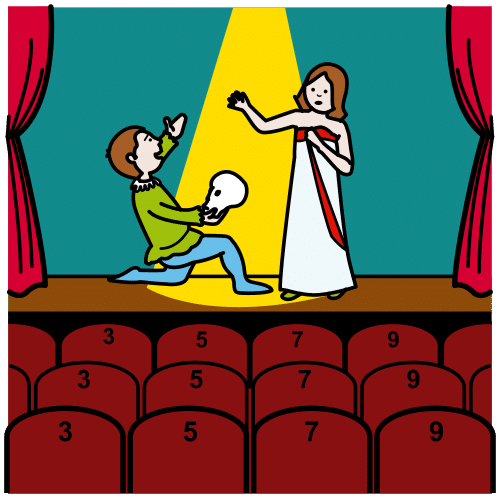 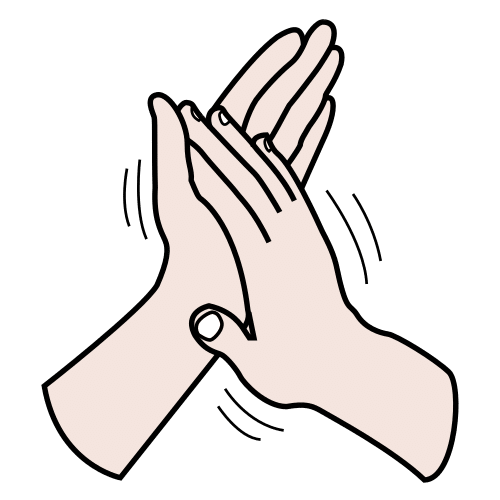 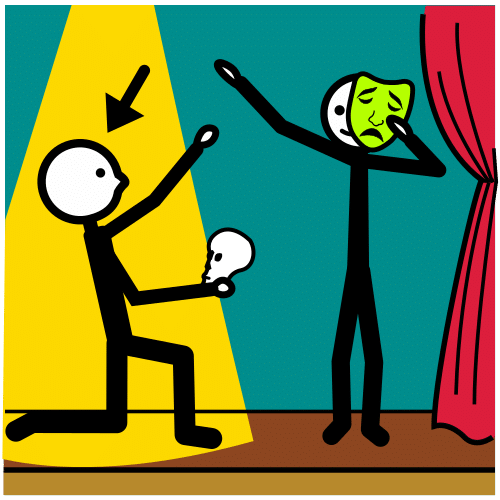 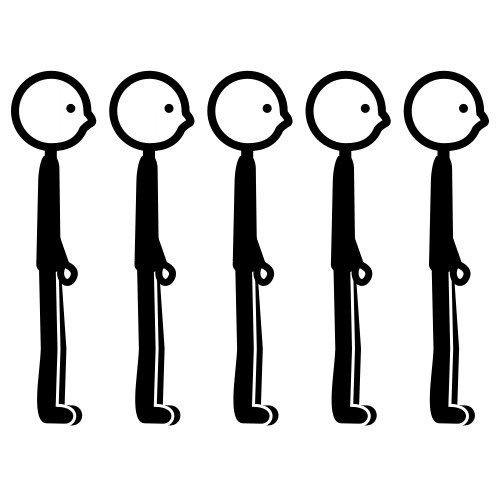 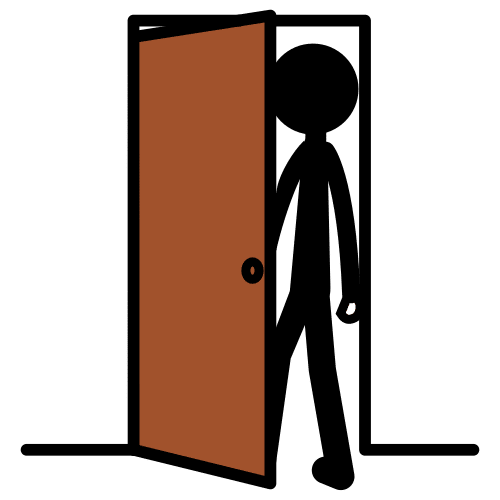 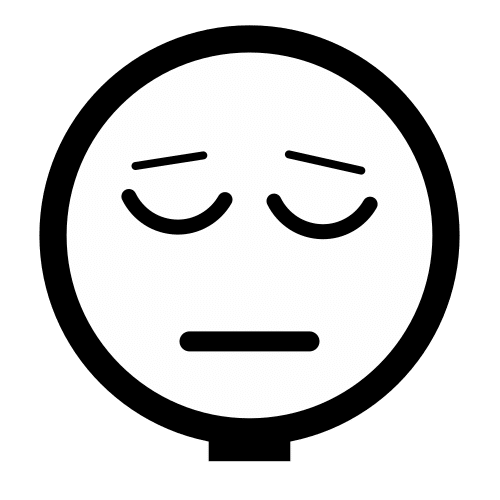 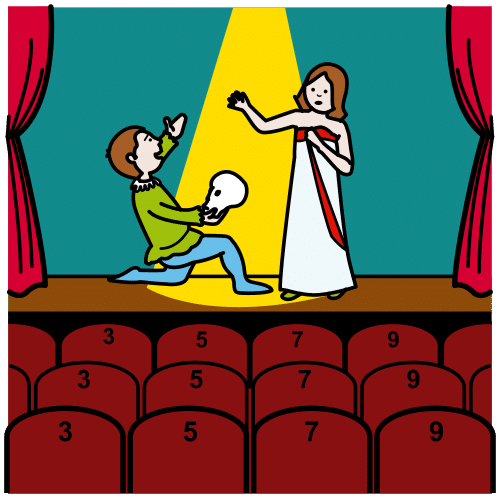 Els símbols pictogràfics utilitzats són propietat del Govern d’Aragó i han estat creats per Sergio Palao per ARASAAC (http://arasaac.org) que els distribueix sota llicència Creative Commons (BY-NC-SA). Autor: CRAB Fundació i Aprenem autisme.
EL LAVABO DE L’ESPAI LLIURE ÉS A L’ENTRADA

HE D’ANAR A LA PORTA DE VIDRE DARRERA DEL MOSTRADOR.

EL LAVABO DE DONES I DE MINUSVÀLIDS ÉS A LA DRETA

EL LAVABO D’HOMES ÉS A L’ESQUERRA.
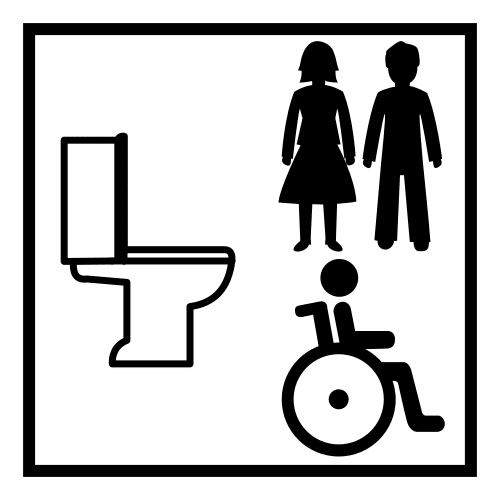 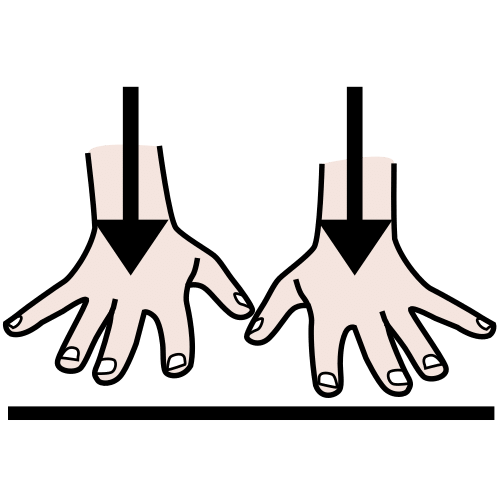 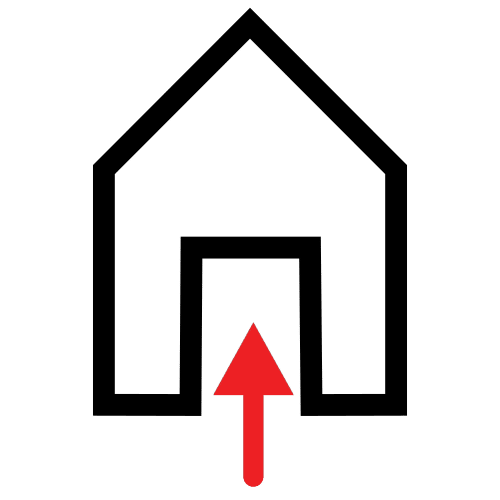 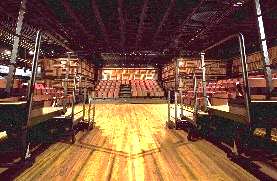 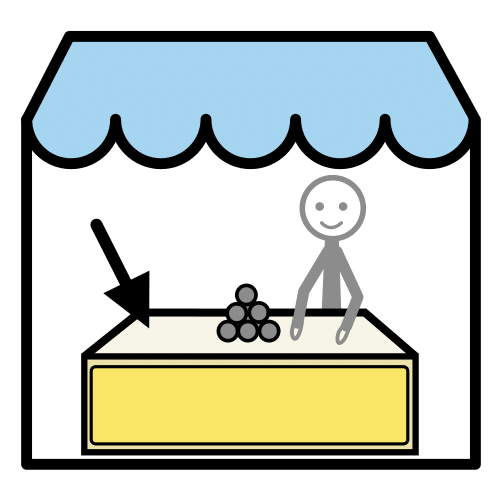 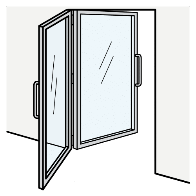 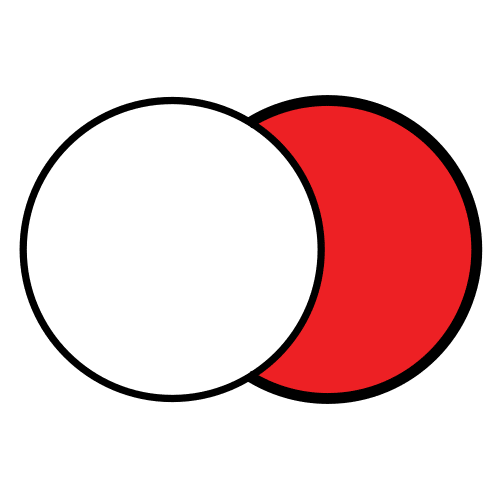 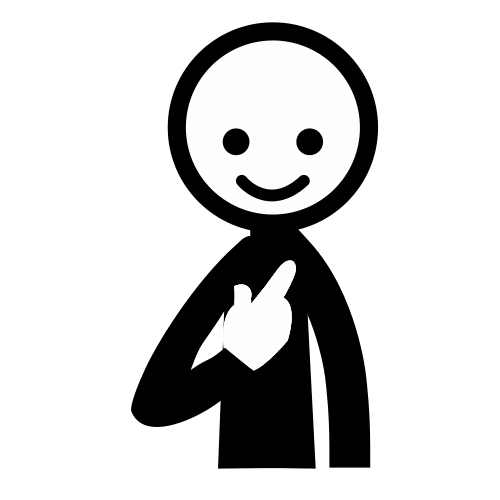 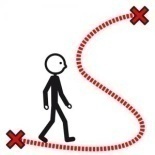 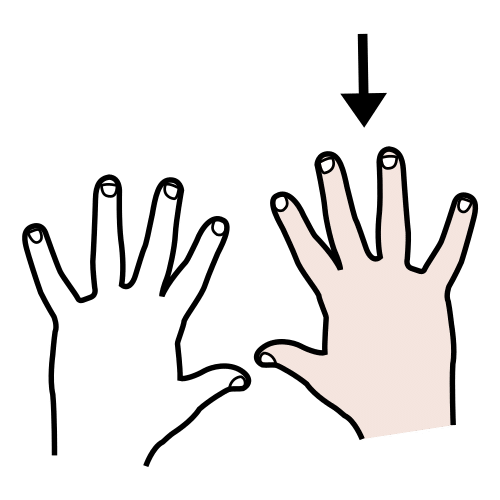 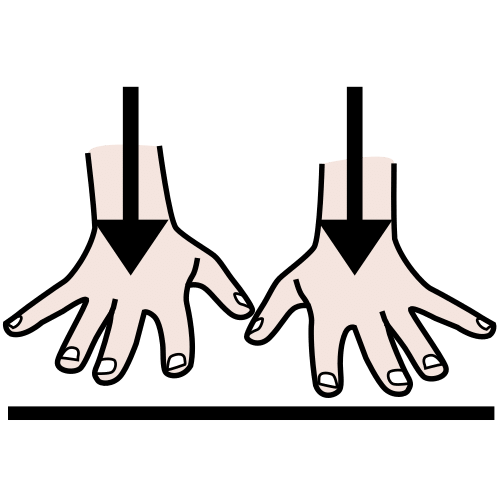 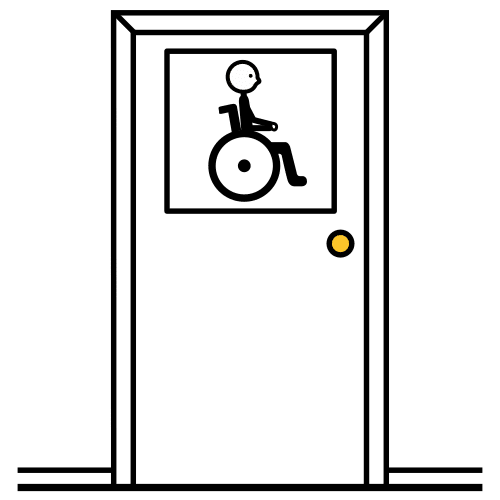 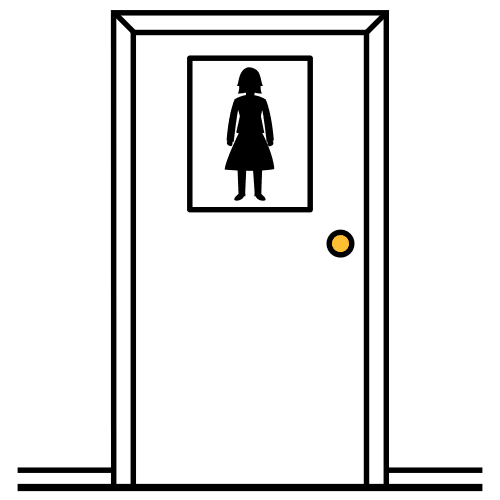 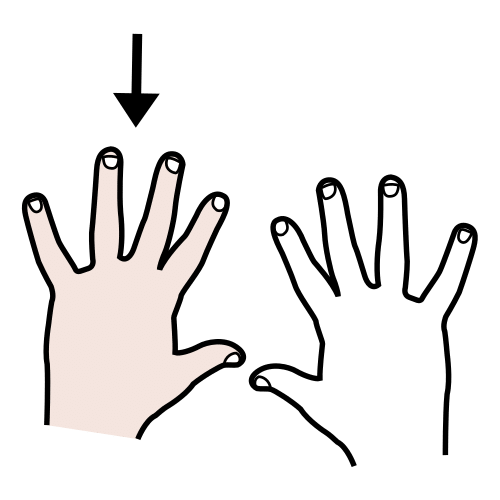 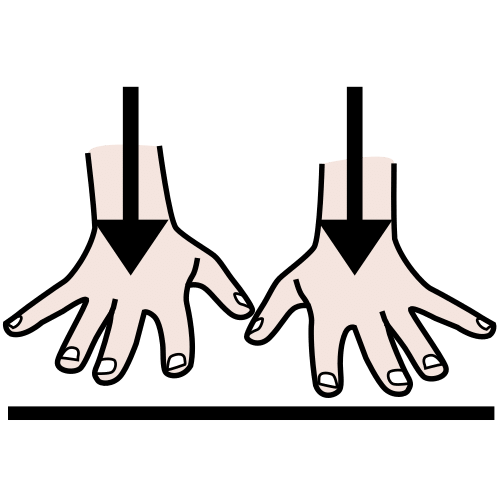 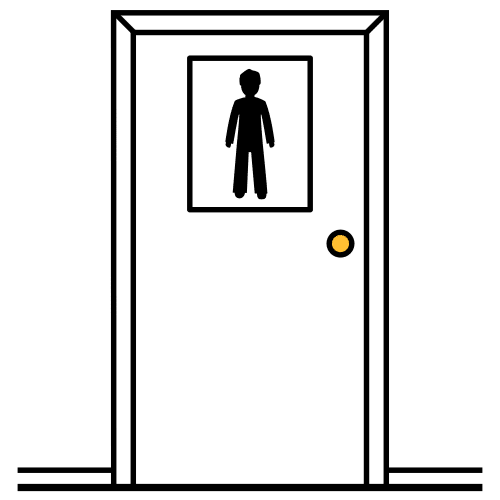 Els símbols pictogràfics utilitzats són propietat del Govern d’Aragó i han estat creats per Sergio Palao per ARASAAC (http://arasaac.org) que els distribueix sota llicència Creative Commons (BY-NC-SA). Autor: CRAB Fundació i Aprenem autisme.
PER VEURE OBRES DE LA SALA FABIÀ PUIGSERVER O SALA GRAN

ENTRO PER LA PORTA SANTA MADRONA

EN ENTRAR DONO L’ENTRADA A L’ACOMODADOR

I ESPERO PER ENTRAR A LA SALA FABIÀ PUIGSERVER.
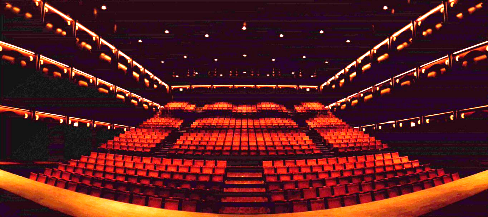 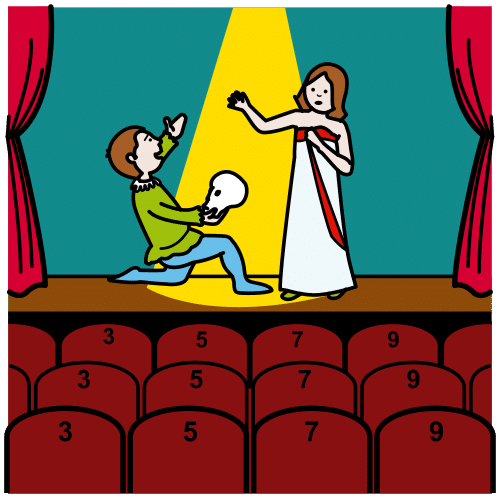 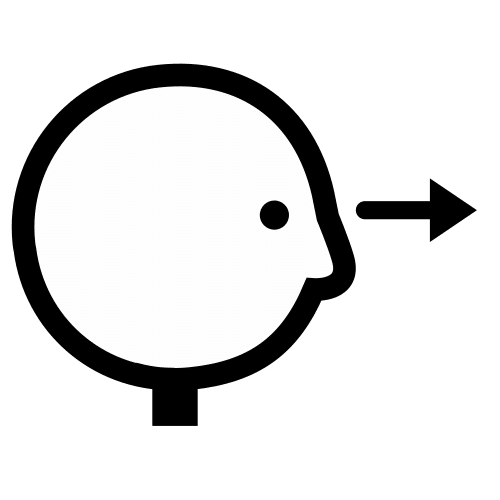 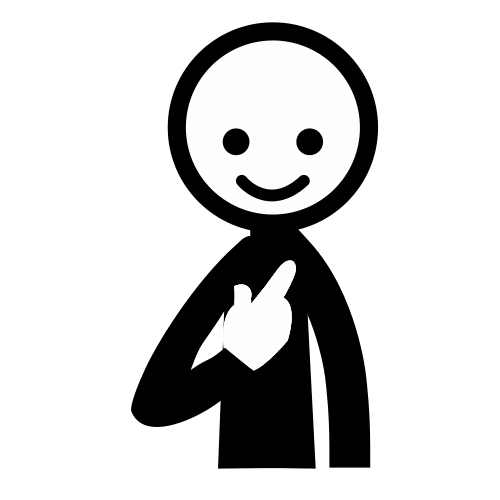 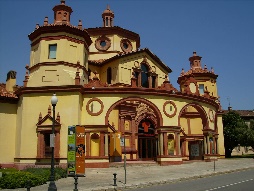 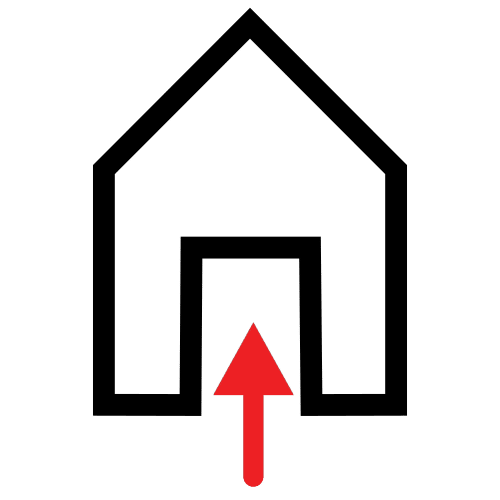 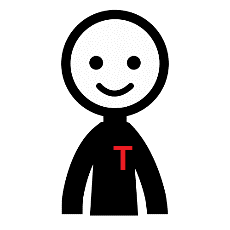 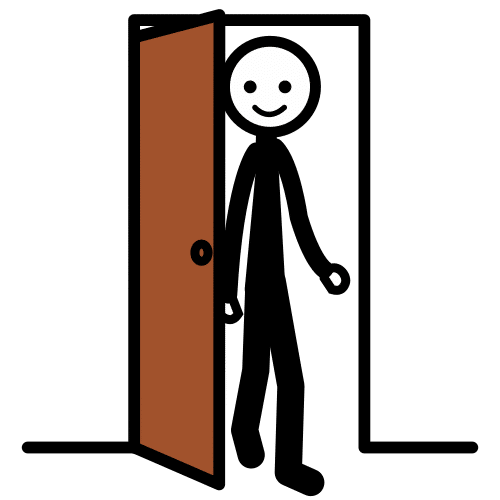 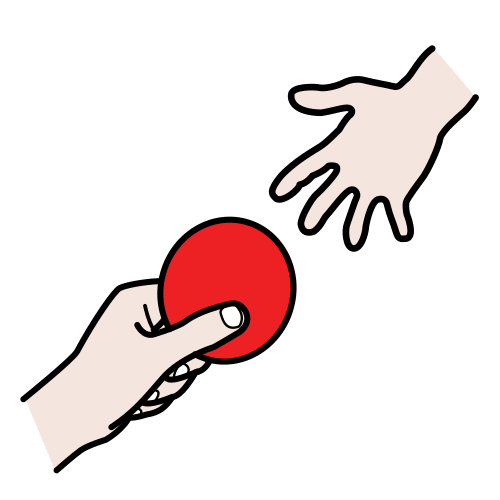 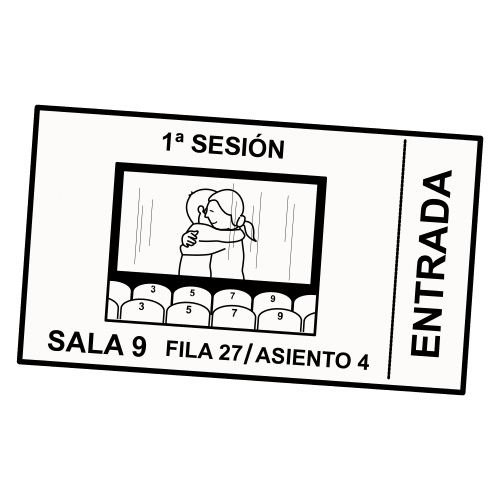 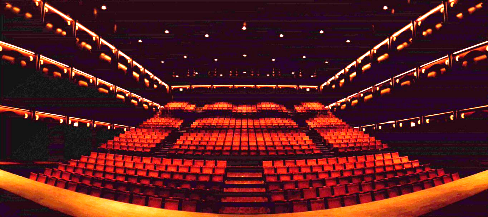 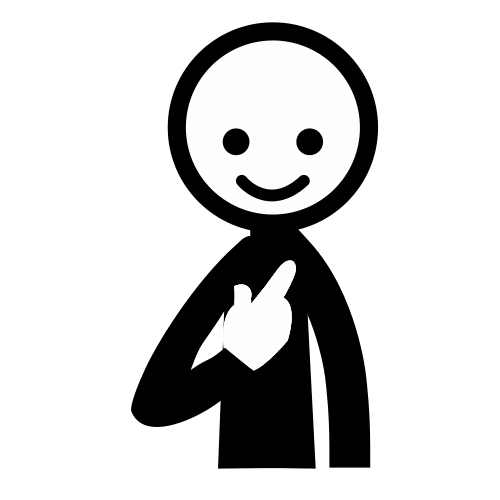 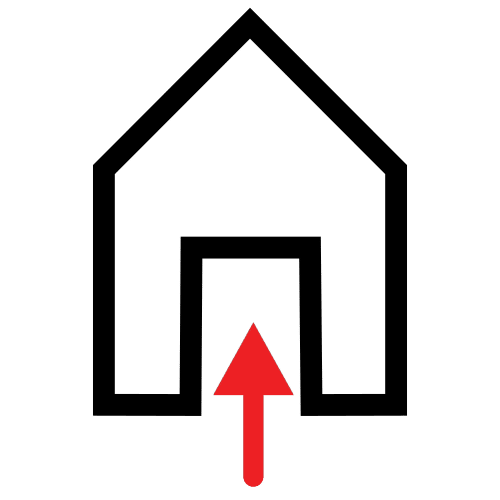 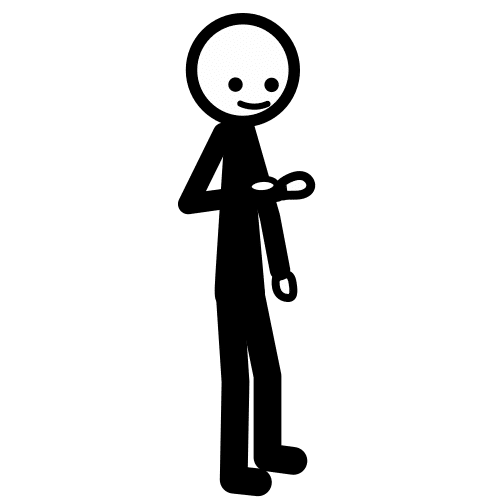 Els símbols pictogràfics utilitzats són propietat del Govern d’Aragó i han estat creats per Sergio Palao per ARASAAC (http://arasaac.org) que els distribueix sota llicència Creative Commons (BY-NC-SA). Autor: CRAB Fundació i Aprenem autisme.
A LA SALA FABIÀ PUIGSERVER EL LAVABO ÉS AL PASSADÍS

CAMINANT CAP A LA  SALA EL LAVABO ÉS A L’ESQUERRA

PRIMER EL LAVABO DE DONES 

DESPRÉS EL LAVABO D’HOMES.
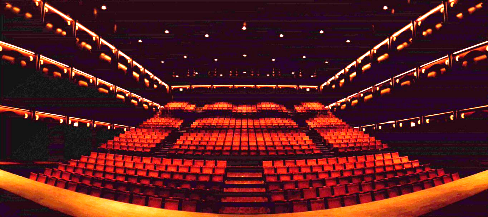 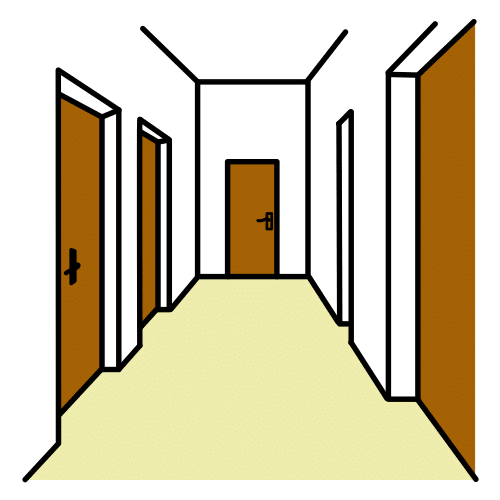 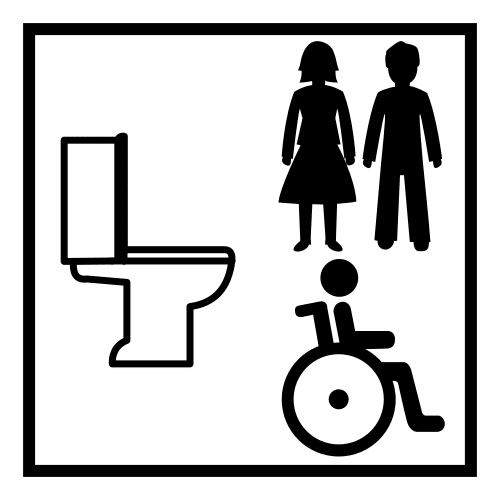 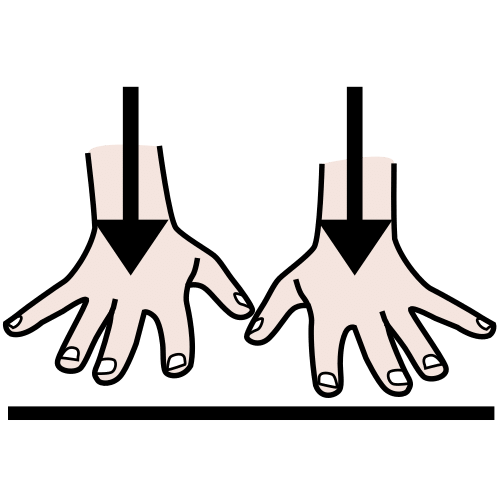 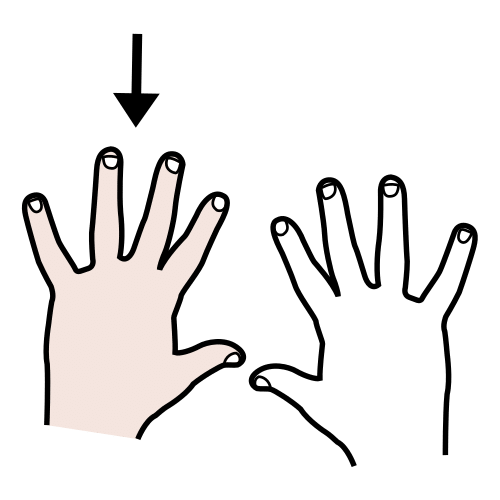 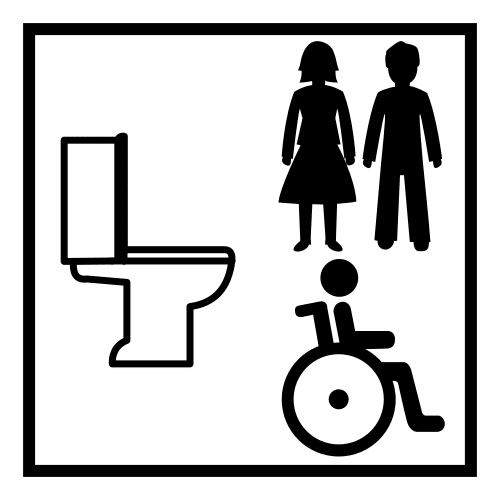 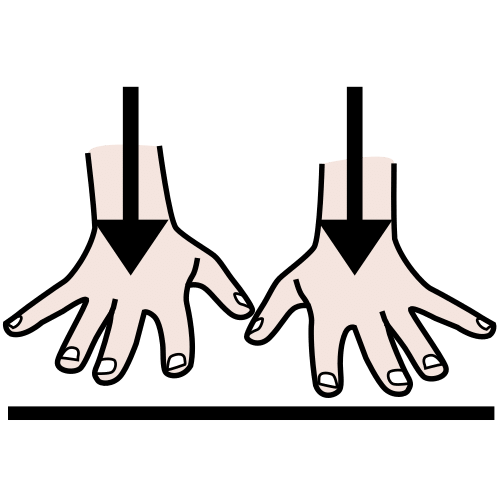 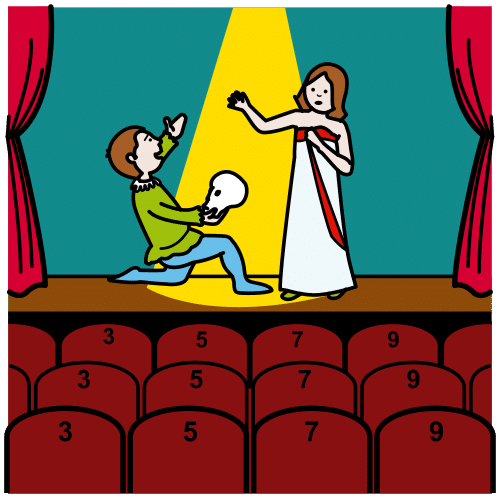 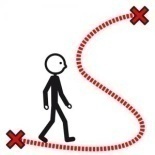 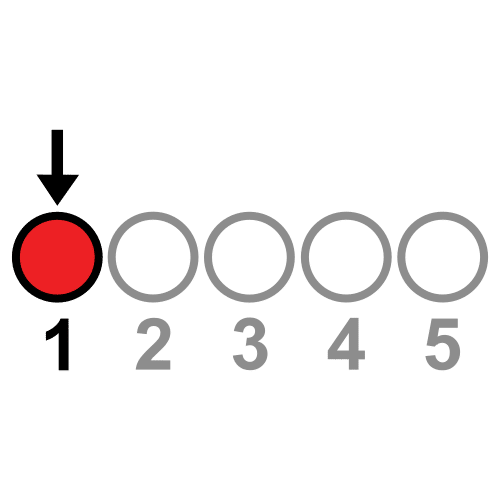 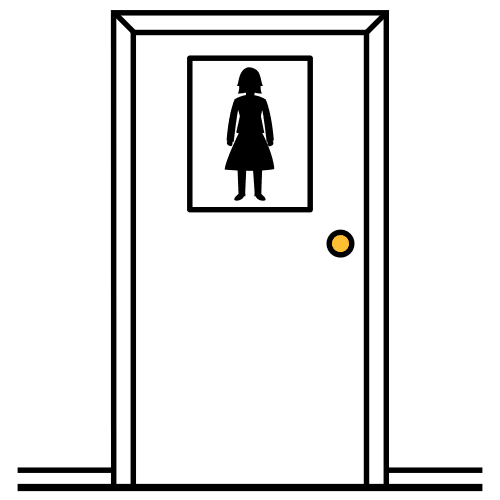 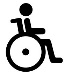 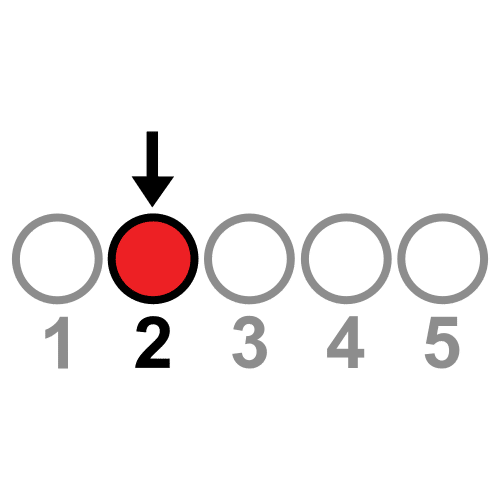 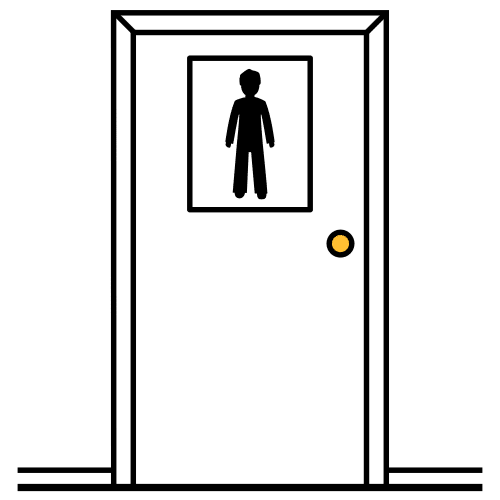 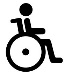 Els símbols pictogràfics utilitzats són propietat del Govern d’Aragó i han estat creats per Sergio Palao per ARASAAC (http://arasaac.org) que els distribueix sota llicència Creative Commons (BY-NC-SA). Autor: CRAB Fundació i Aprenem autisme.
OBREN LES SALES 15 MINUTS ABANS DE COMENÇAR L’OBRA

PUC ESPERAR QUE OBRIN LES SALES AL VESTÍBUL.

PER ENTRAR A LA SALA FAIG FILA I ENTRO PER ORDRE

L’ACOMODADOR DEMANA L’ENTRADA I INDICA ON SEURE.
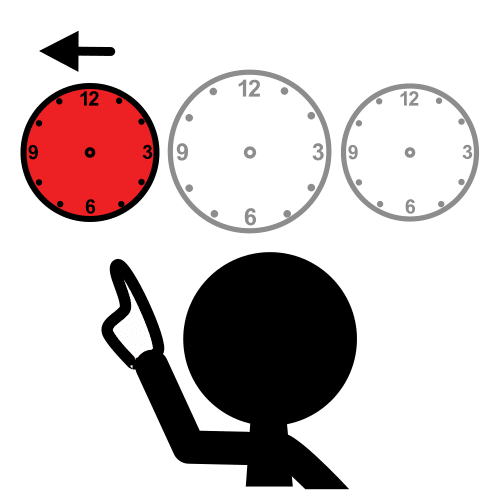 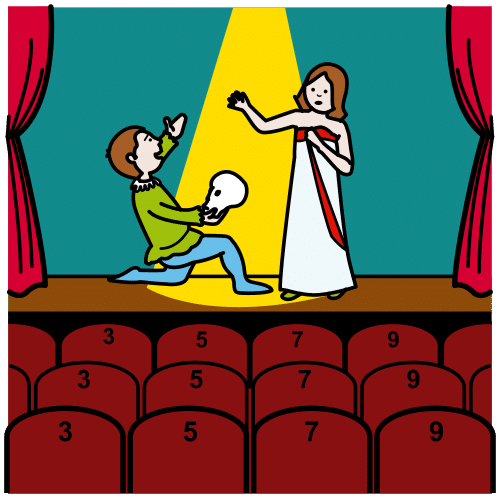 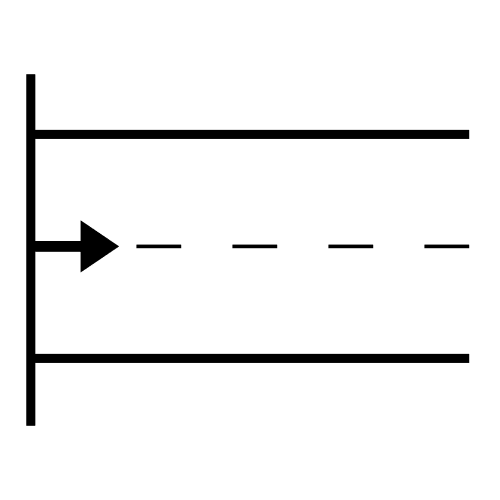 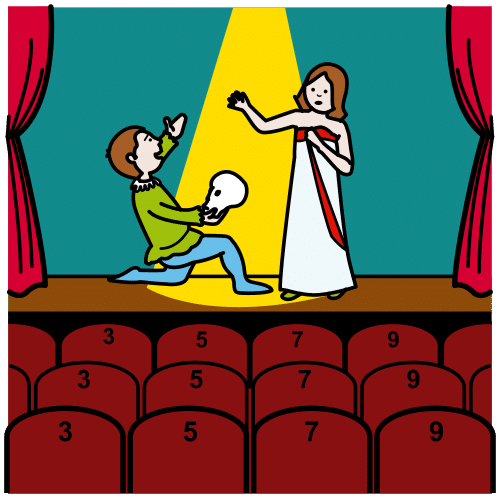 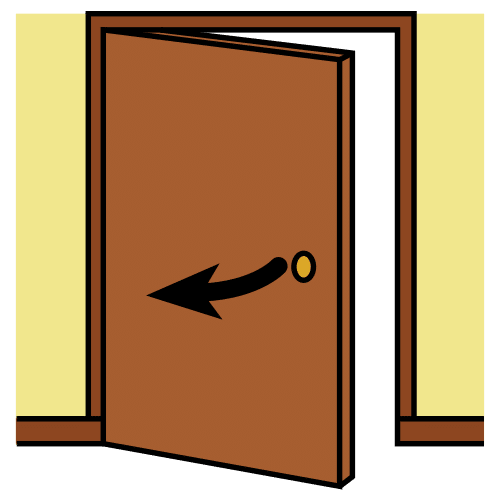 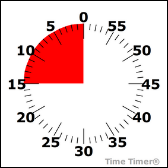 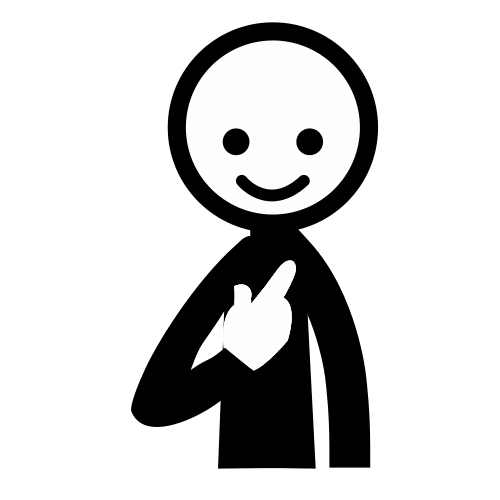 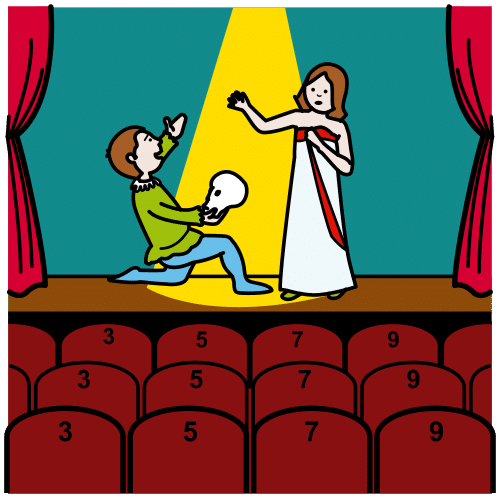 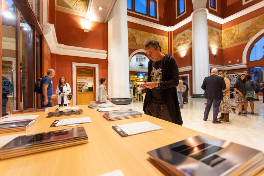 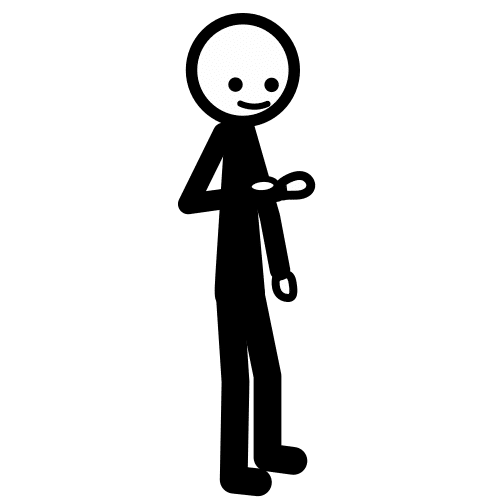 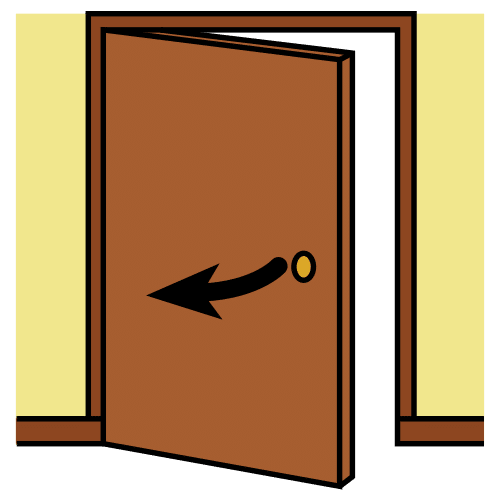 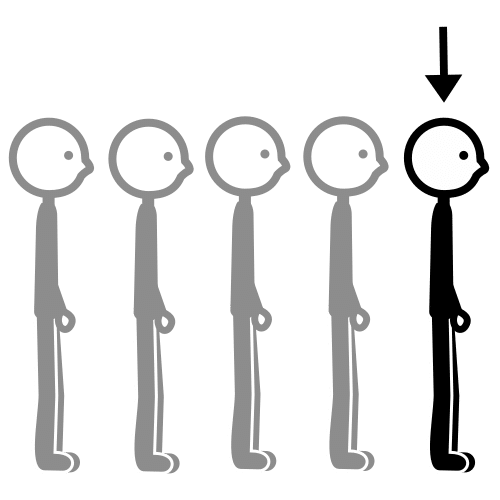 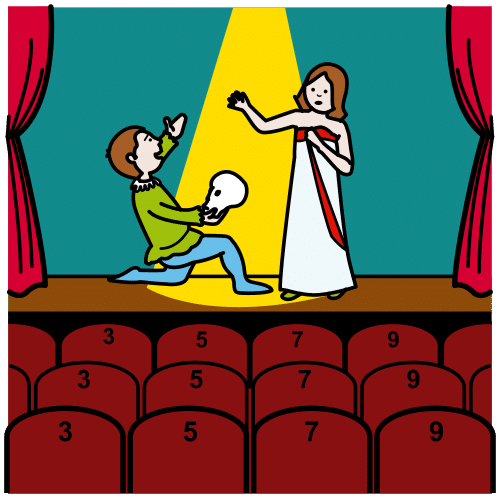 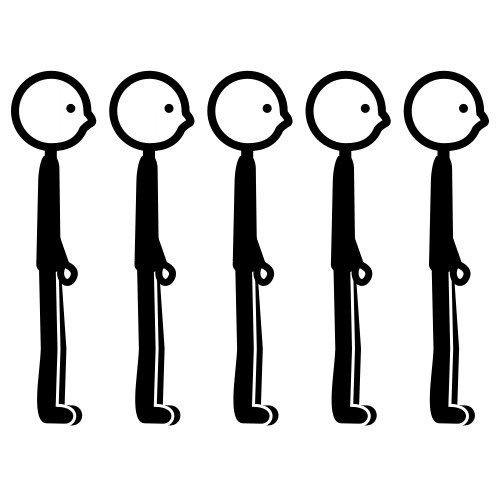 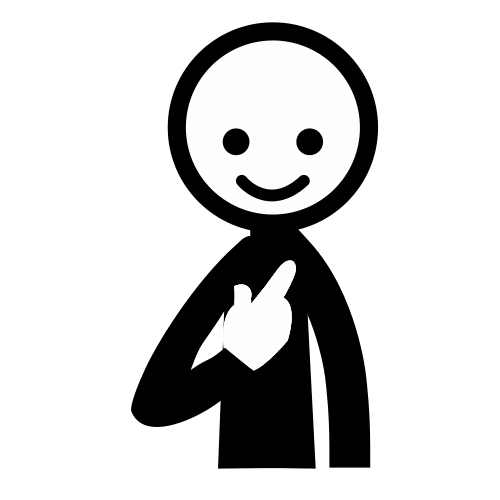 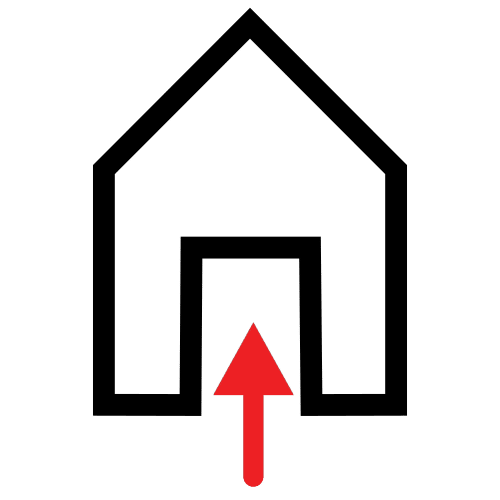 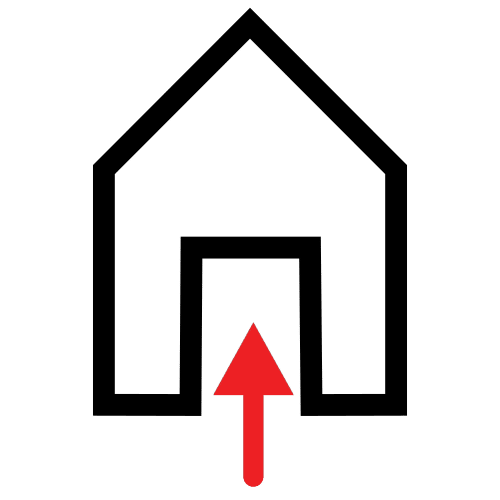 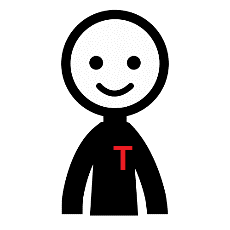 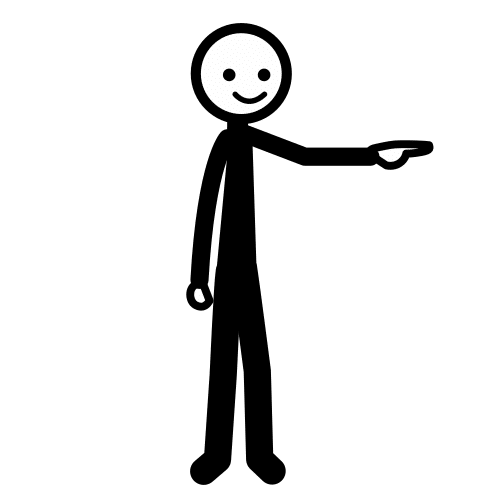 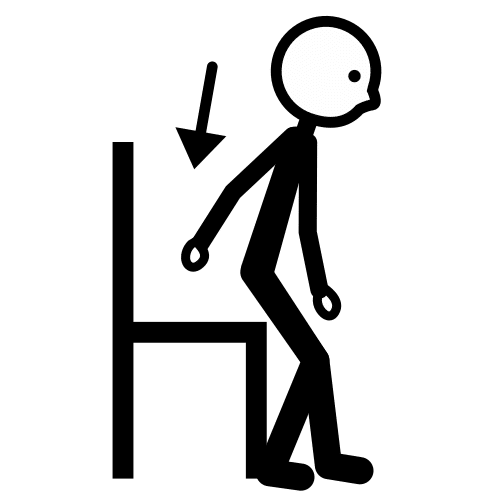 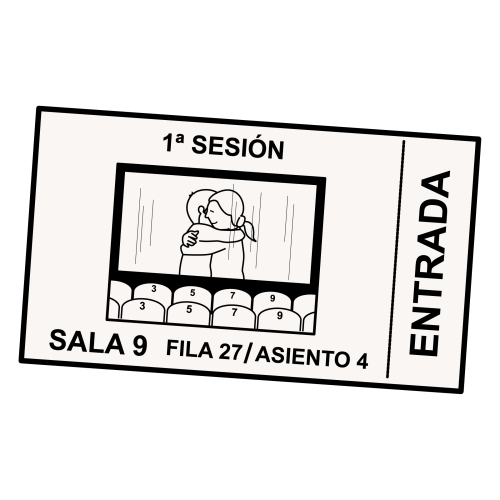 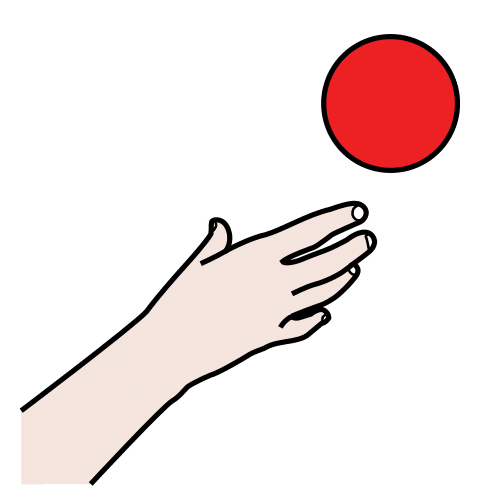 Els símbols pictogràfics utilitzats són propietat del Govern d’Aragó i han estat creats per Sergio Palao per ARASAAC (http://arasaac.org) que els distribueix sota llicència Creative Commons (BY-NC-SA). Autor: CRAB Fundació i Aprenem autisme.
LA SALA FABIÀ PUIGSERVER TÉ GRADES DE BUTAQUES

JO SEURÉ A LA MEVA BUTACA PER VEURE L’OBRA.

AL FINAL DE L’OBRA APLAUDEIXO I ELS ACTORS SALUDEN.

SURTO DE LA SALA SEGUINT LA FILA TRANQUIL·LAMENT.
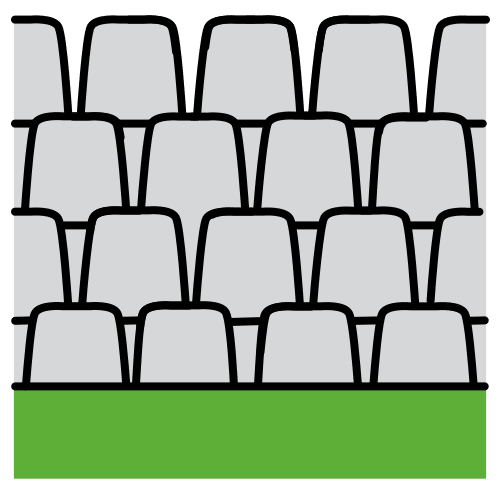 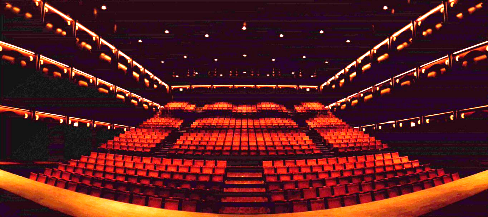 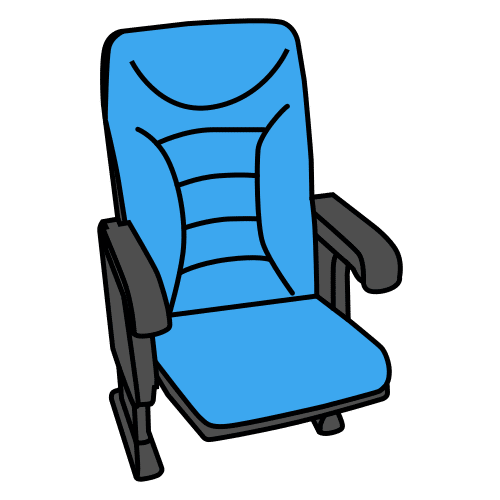 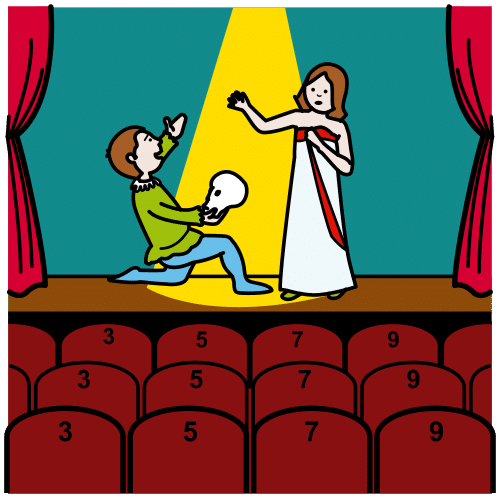 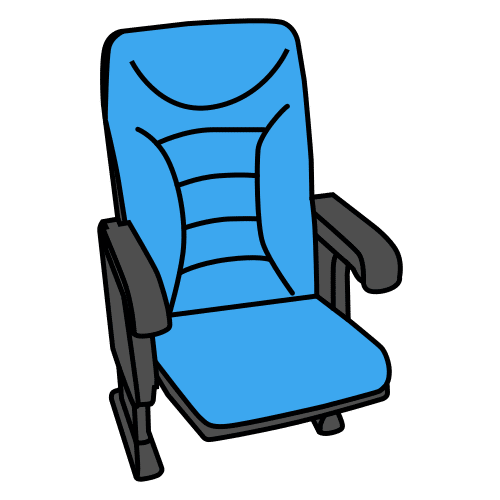 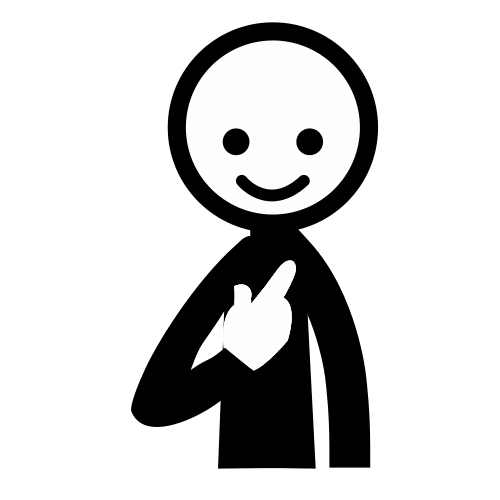 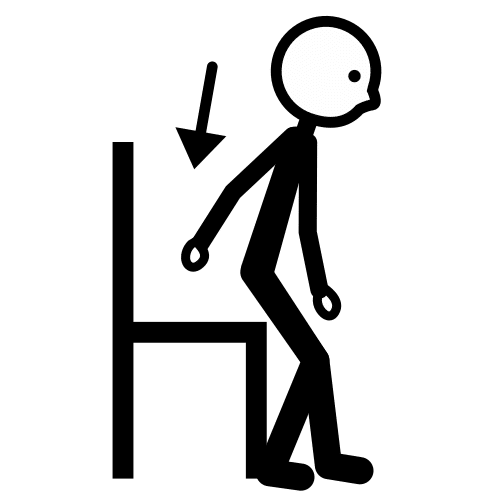 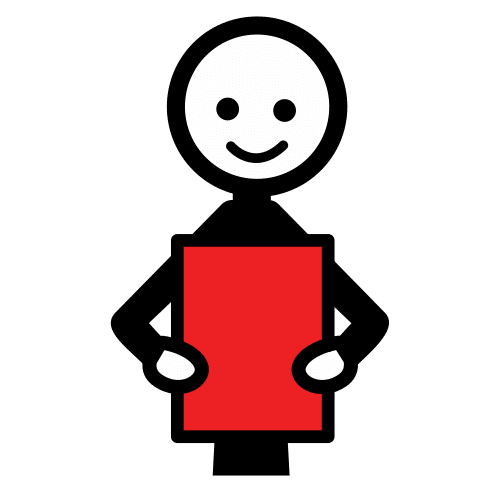 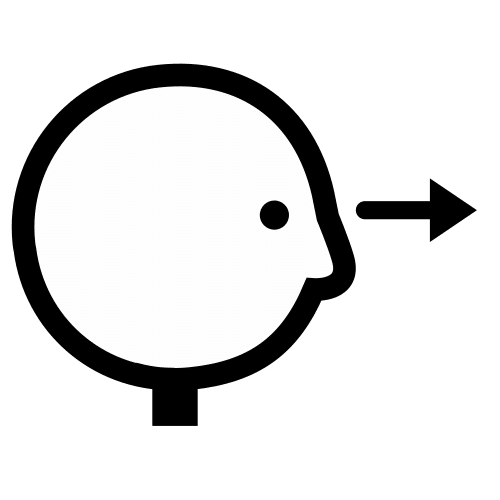 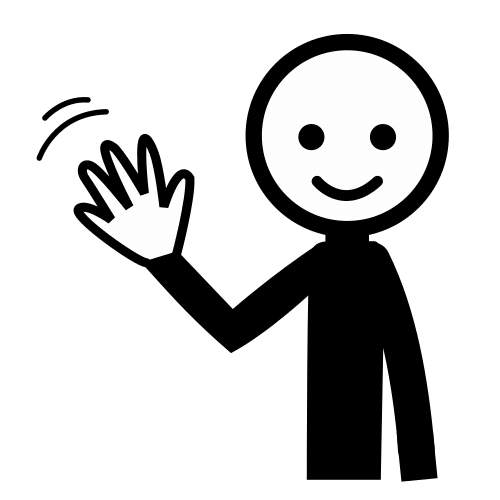 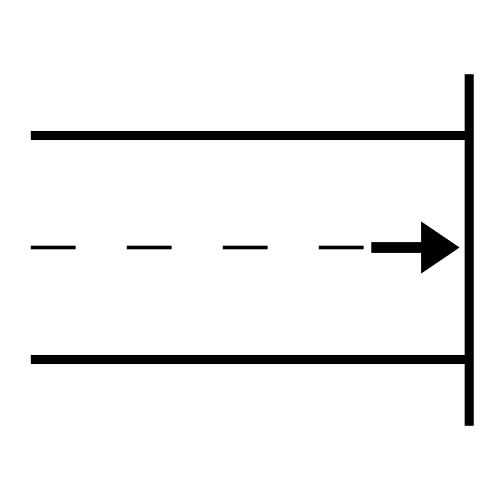 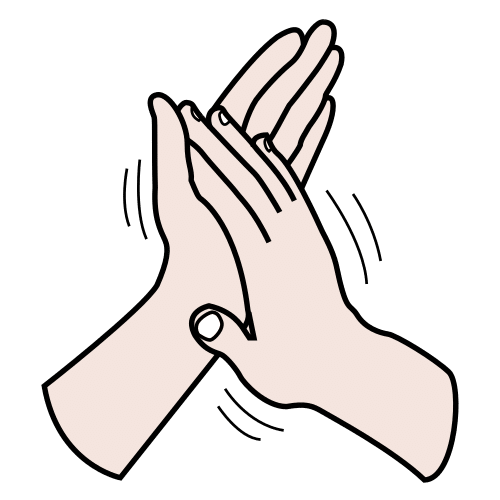 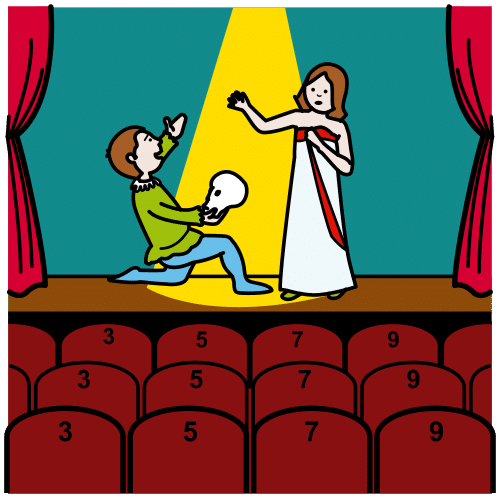 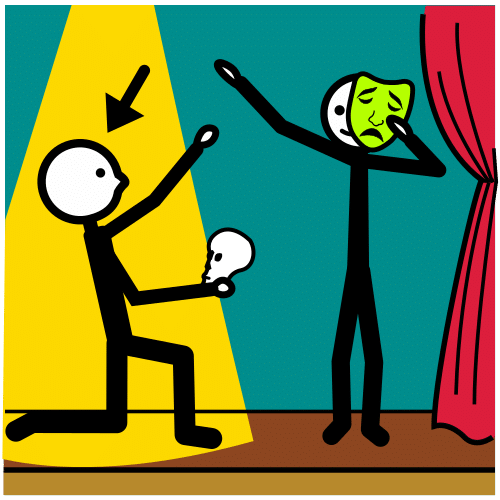 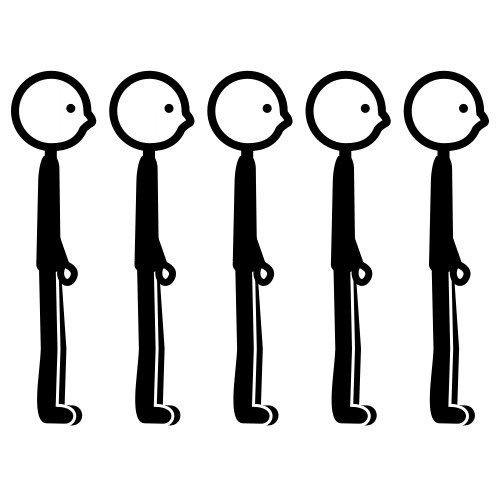 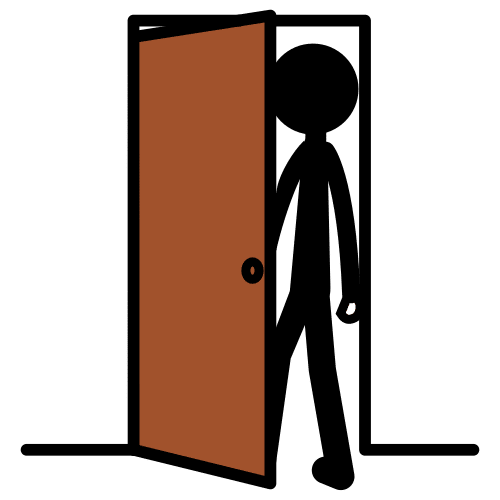 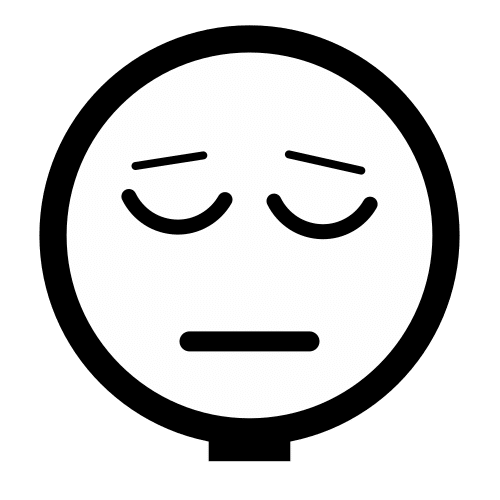 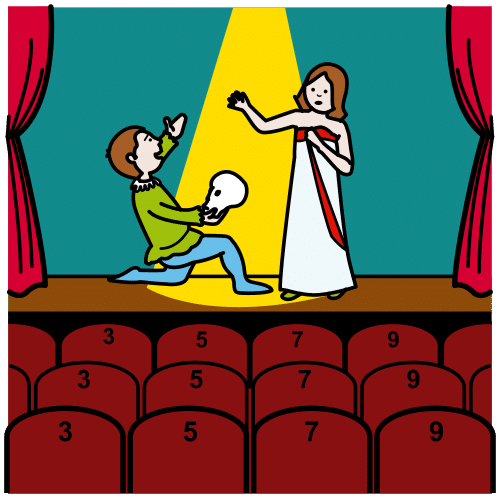 Els símbols pictogràfics utilitzats són propietat del Govern d’Aragó i han estat creats per Sergio Palao per ARASAAC (http://arasaac.org) que els distribueix sota llicència Creative Commons (BY-NC-SA). Autor: CRAB Fundació i Aprenem autisme.
EL TEATRE LLIURE TÉ BAR-RESTAURANT AMB TERRASSA

AL BAR-RESTAURANT PUC PRENDRE ALGUNA COSA.

EL TEATRE LLIURE TÉ UNA SALA DE LECTURA

A LA SALA DE LECTURA PUC SEURE I LLEGIR TEXTOS.
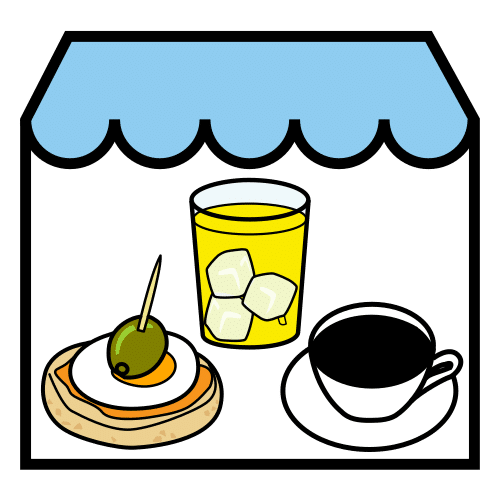 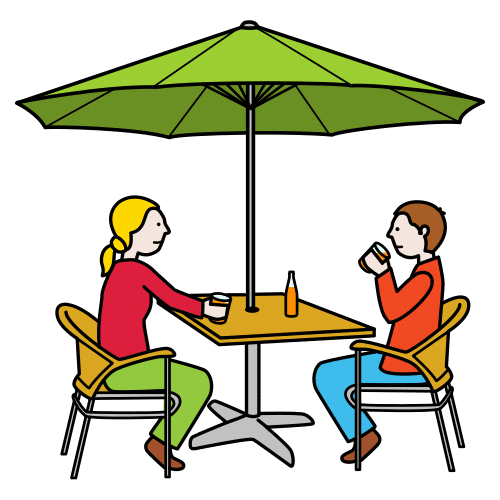 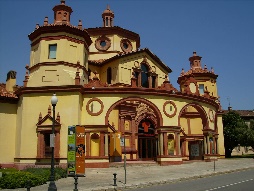 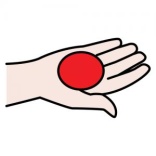 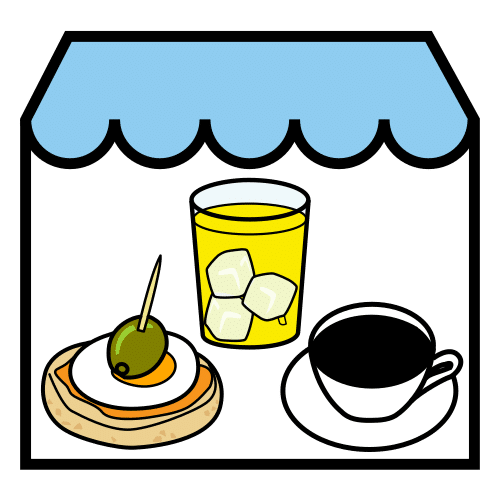 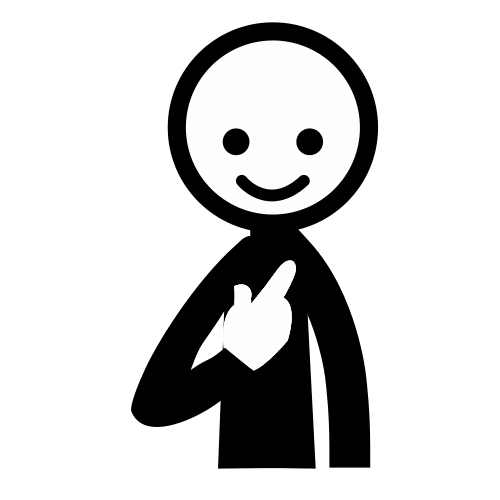 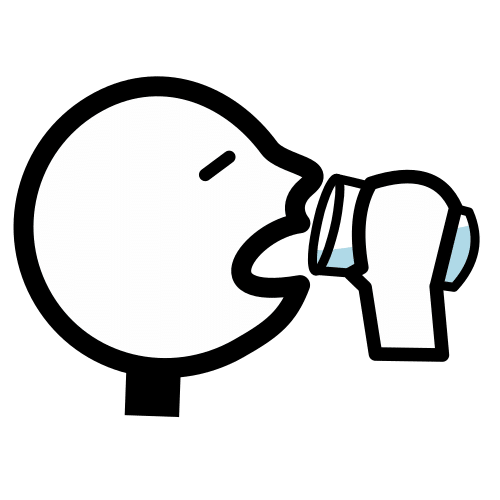 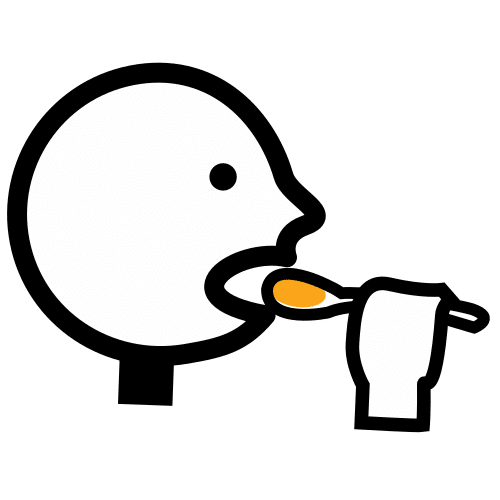 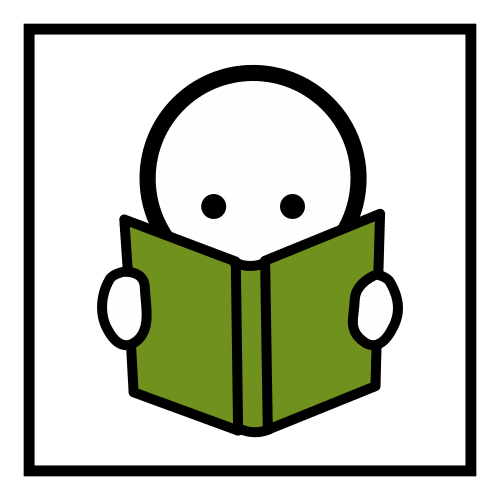 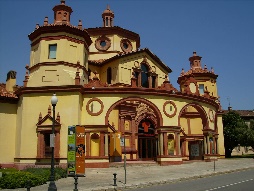 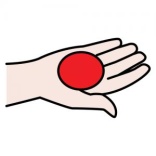 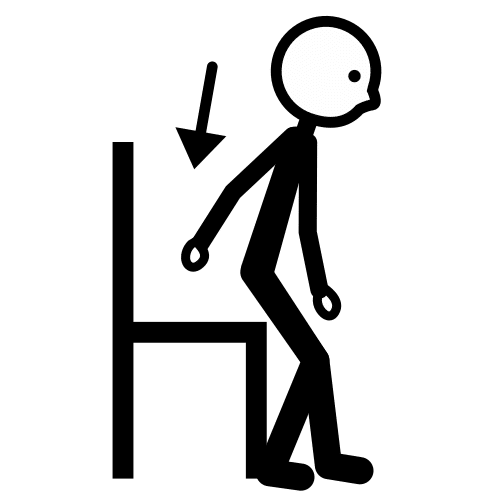 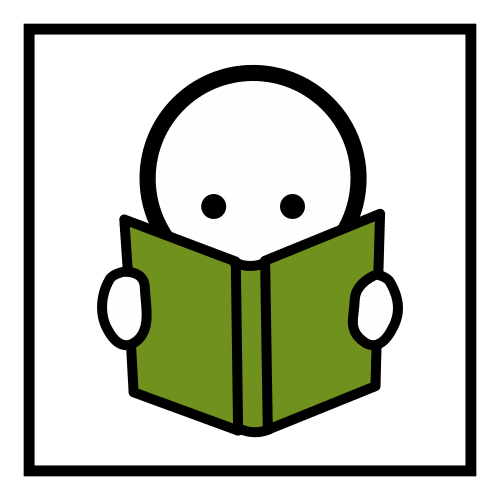 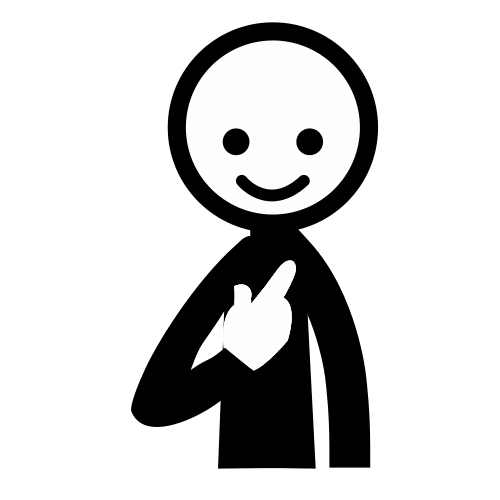 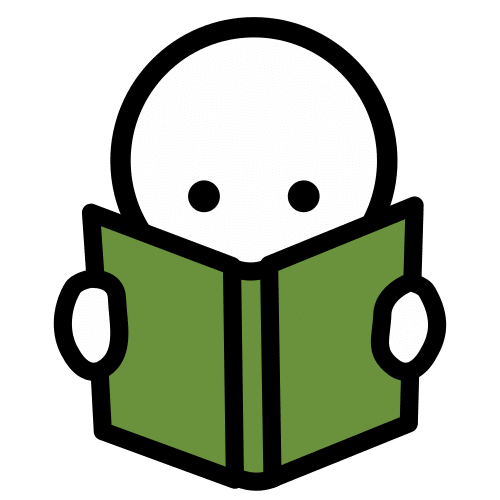 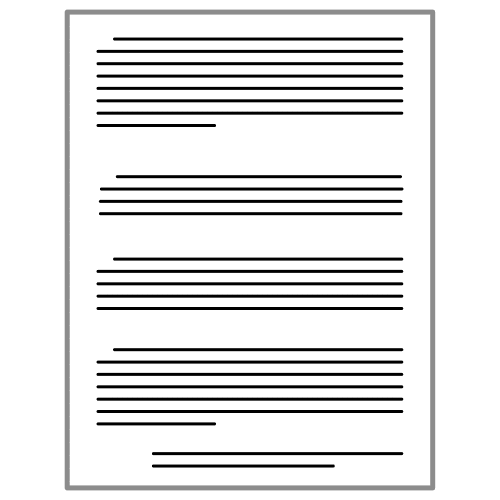 Els símbols pictogràfics utilitzats són propietat del Govern d’Aragó i han estat creats per Sergio Palao per ARASAAC (http://arasaac.org) que els distribueix sota llicència Creative Commons (BY-NC-SA). Autor: CRAB Fundació i Aprenem autisme.
AQUESTA GUIA HA ESTAT CREADA  PER
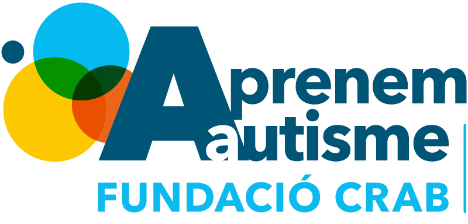 Els símbols pictogràfics utilitzats són propietat del Govern d’Aragó i han estat creats per Sergio Palao per ARASAAC (http://arasaac.org) que els distribueix sota llicència Creative Commons (BY-NC-SA). Autor: CRAB Fundació i Aprenem autisme.